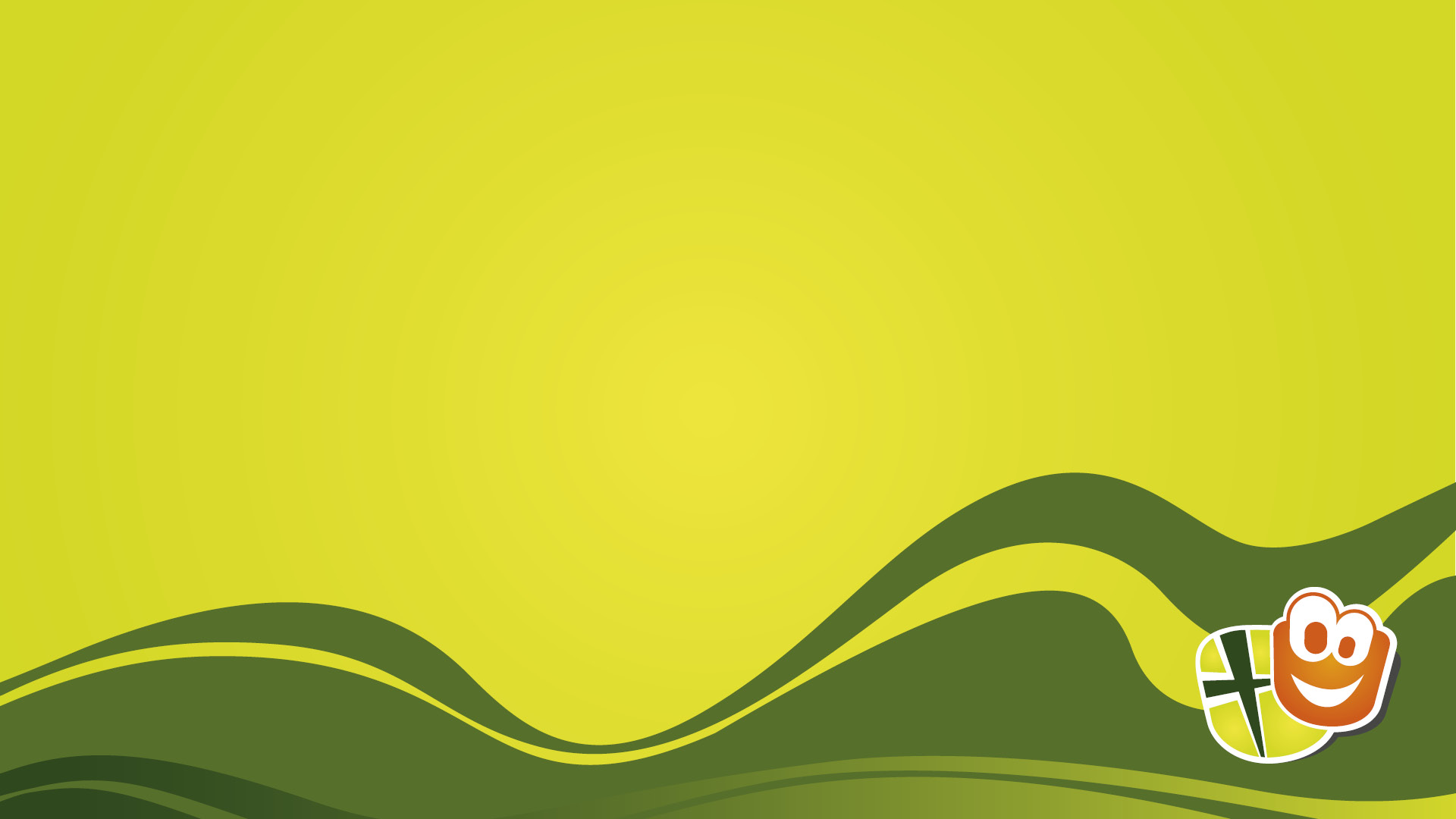 BRUG PIKTOGRAMMERTIL GUDSTJENESTEN
Se også piktogrammer til kirkeklub og lejr:
piktogrammer.soendagsskoler.dk
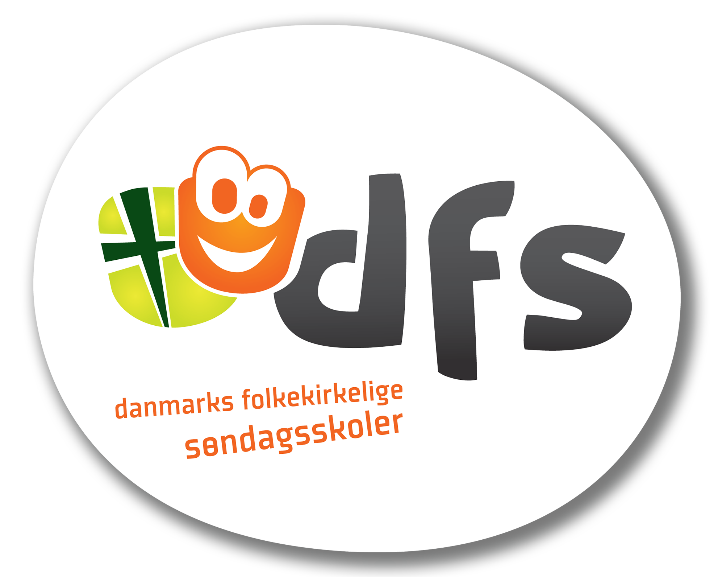 I kan enten bruge de små nede i bunden - eller de store, der fylder et helt slide hver.
Markér de relevante og kopiér dem over i din egen PowerPoint (Markér flere på én gang: Hold Shift-knappen inde og klik på billederne/siderne én efter én).
I kan også printe pdf’en fra hjemmesiden ud, laminere siderne, og hænge dagens piktogrammer op på en snor i kirken, hvor alle kan se dem.
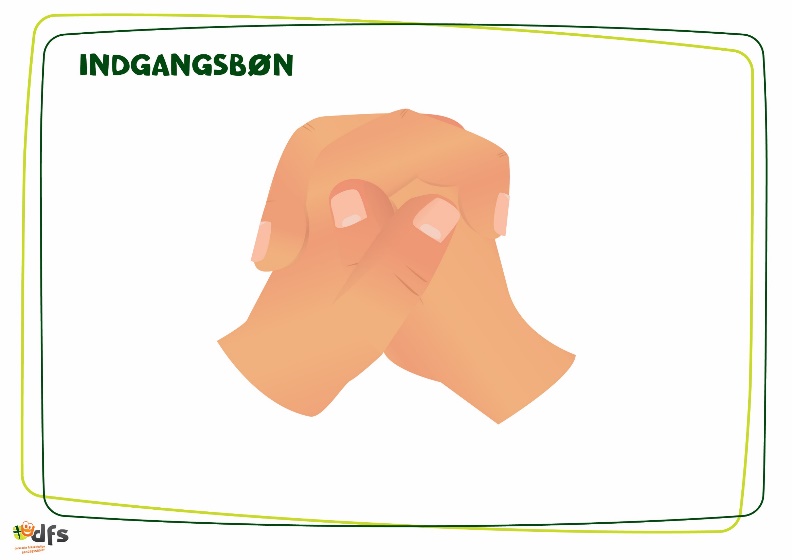 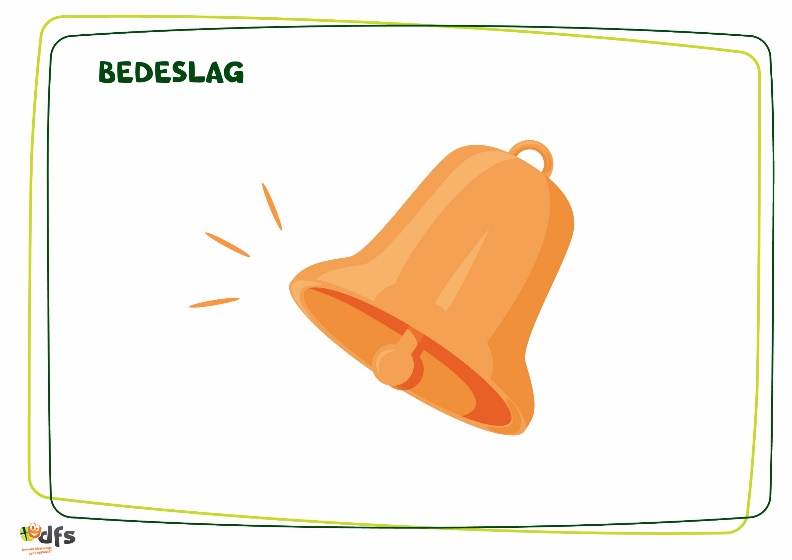 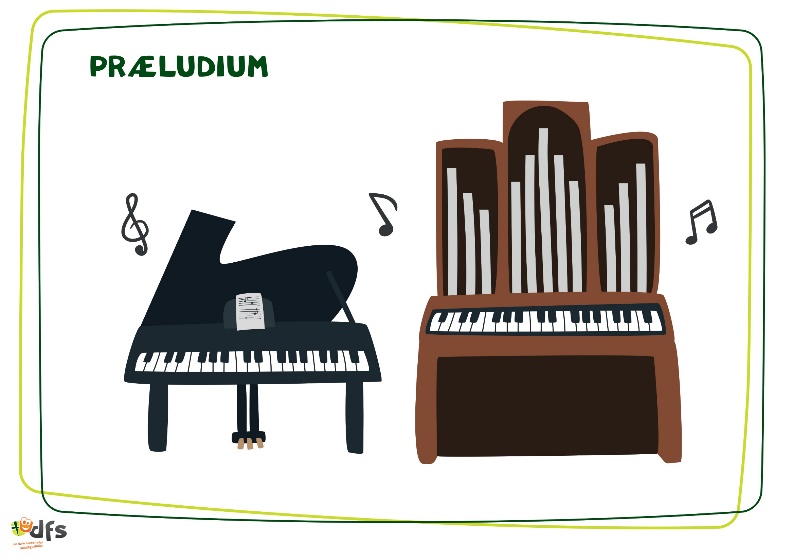 [Speaker Notes: Velkommen!]
(Mit eget slide heroppe …)
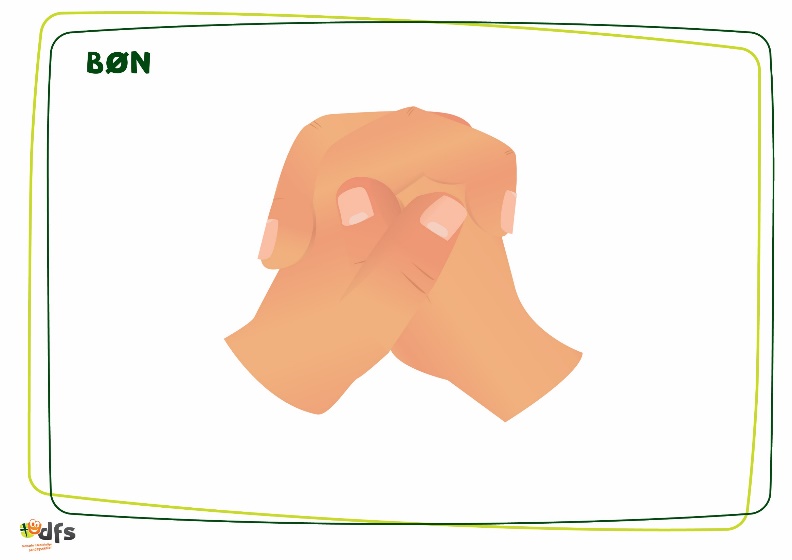 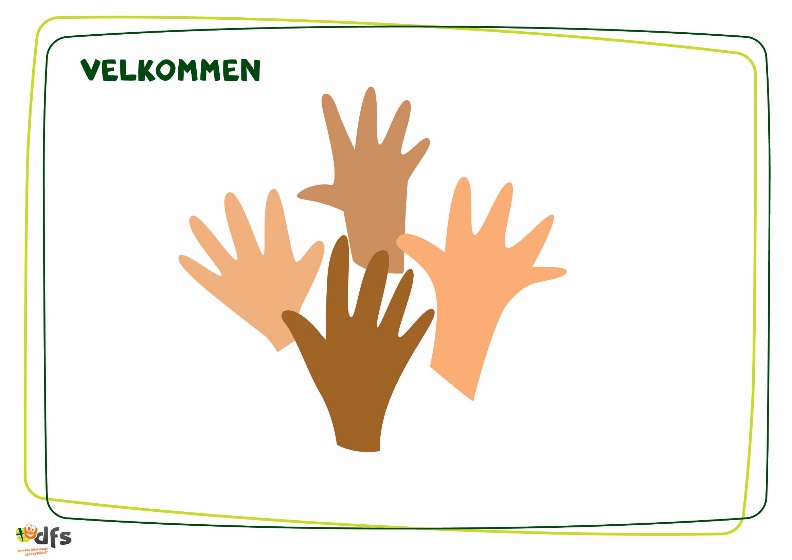 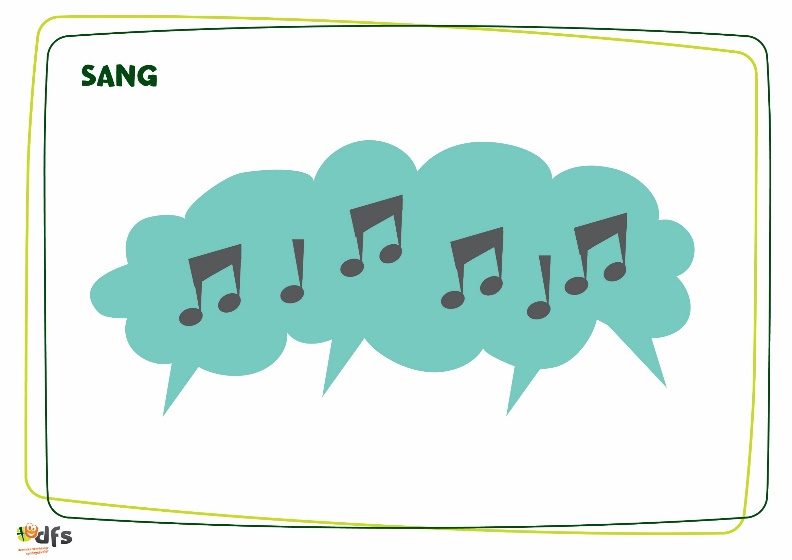 [Speaker Notes: Velkommen!]
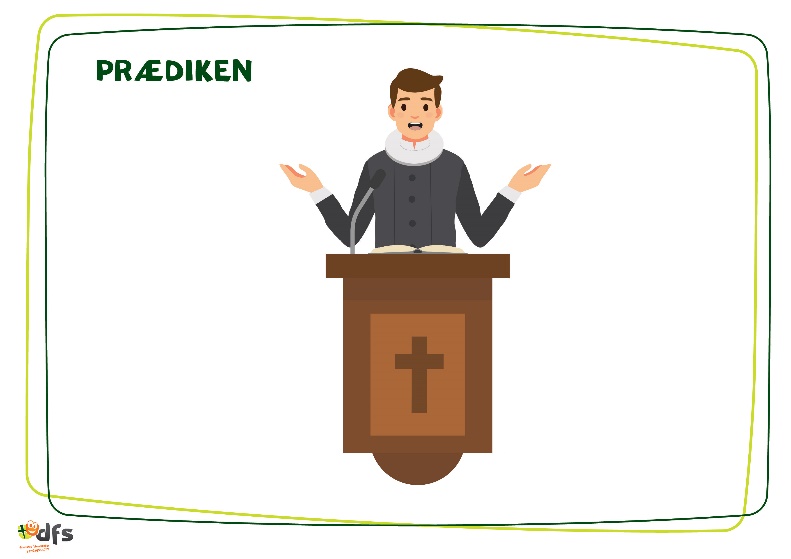 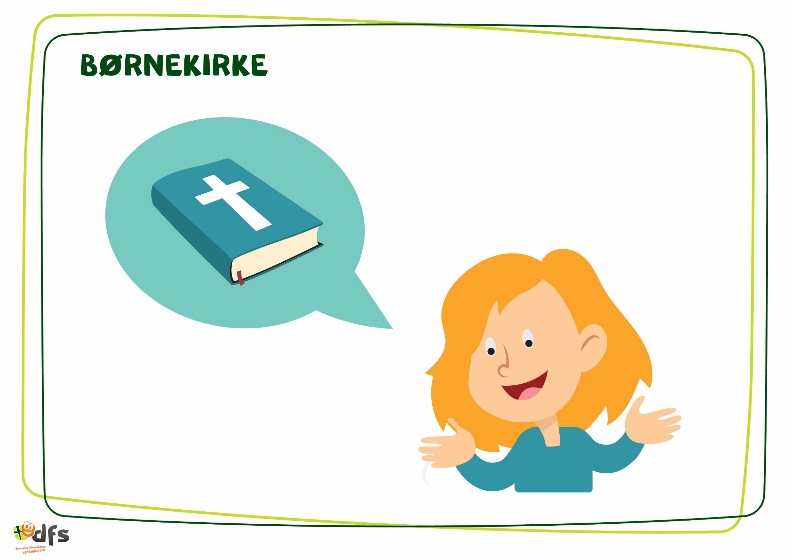 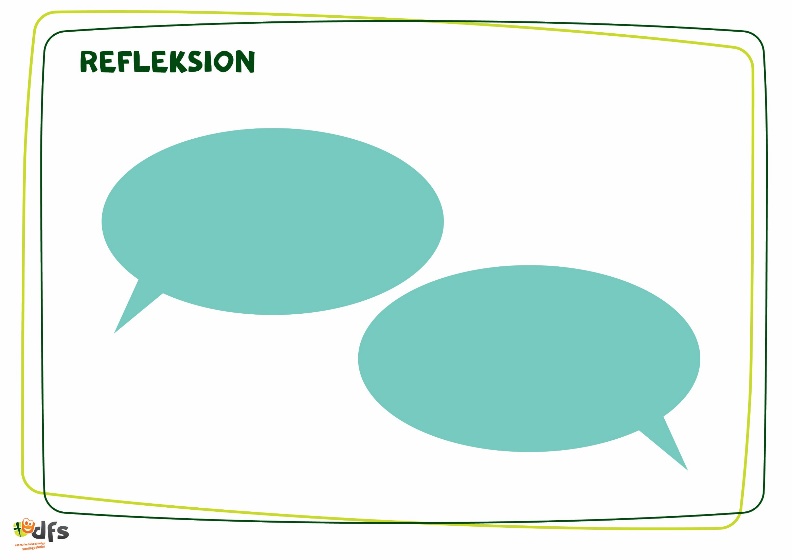 [Speaker Notes: Velkommen!]
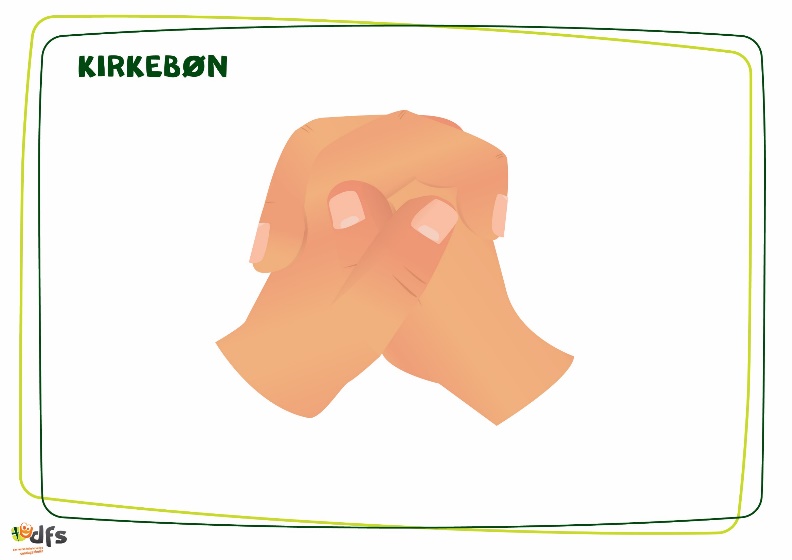 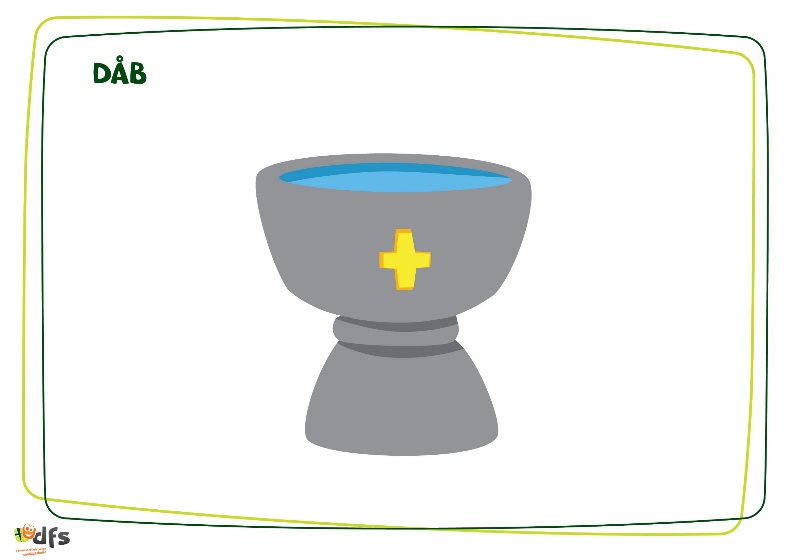 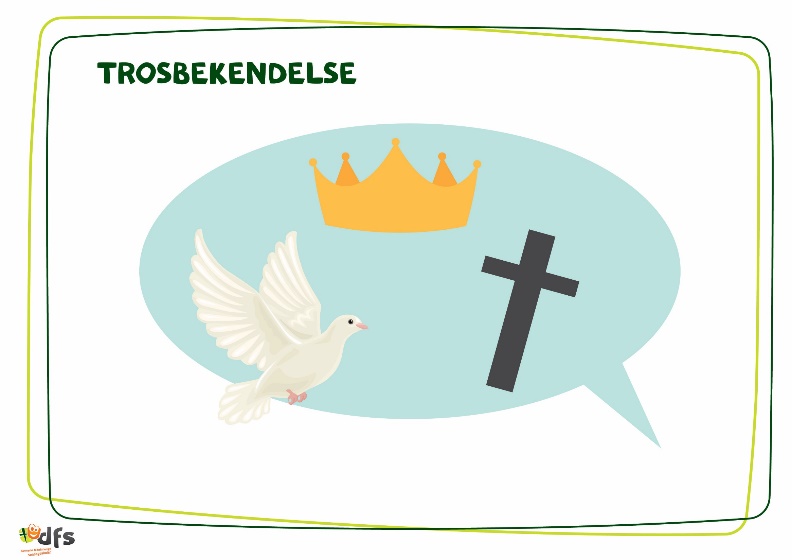 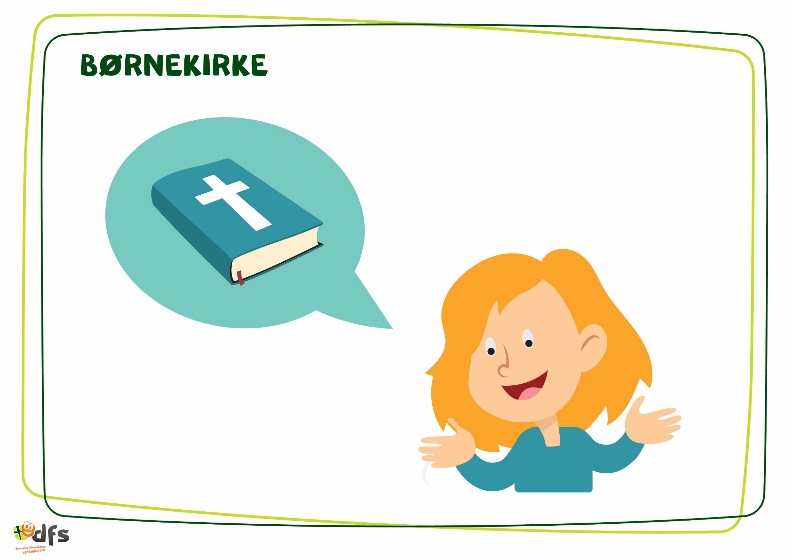 [Speaker Notes: Velkommen!]
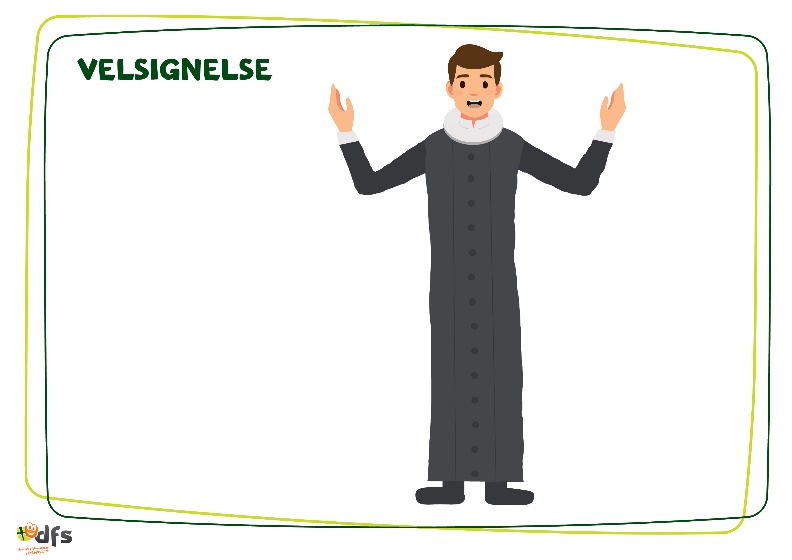 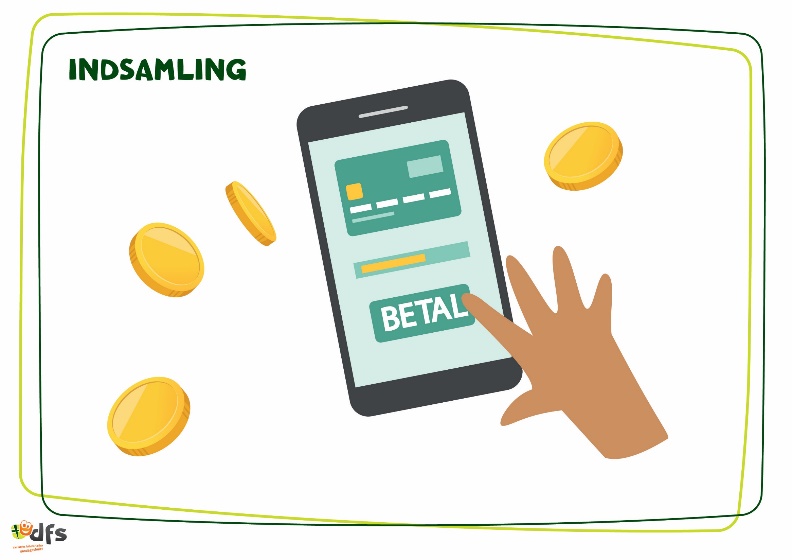 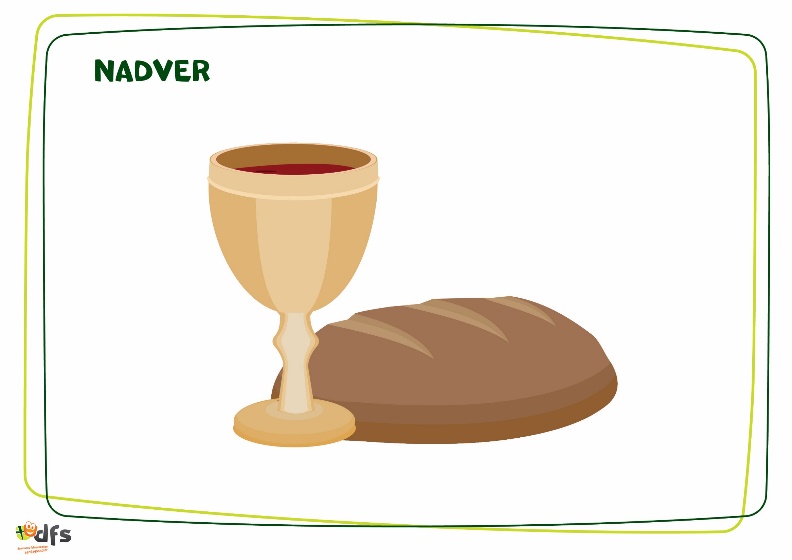 [Speaker Notes: Velkommen!]
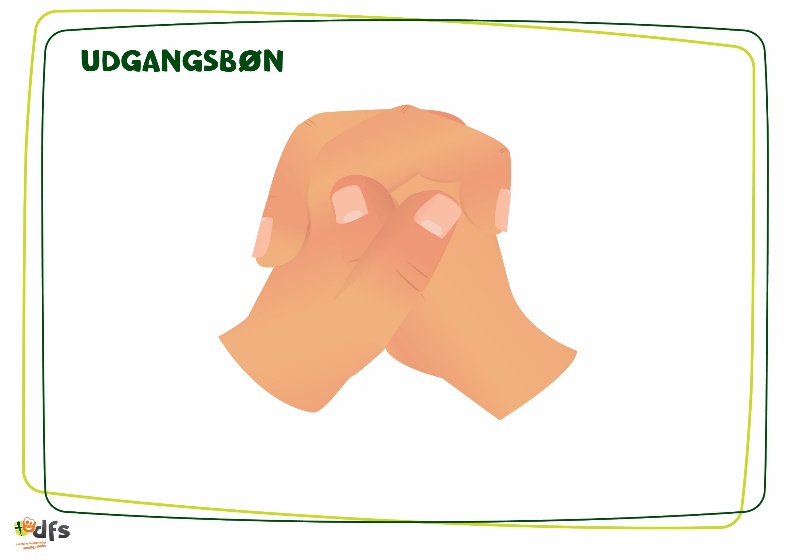 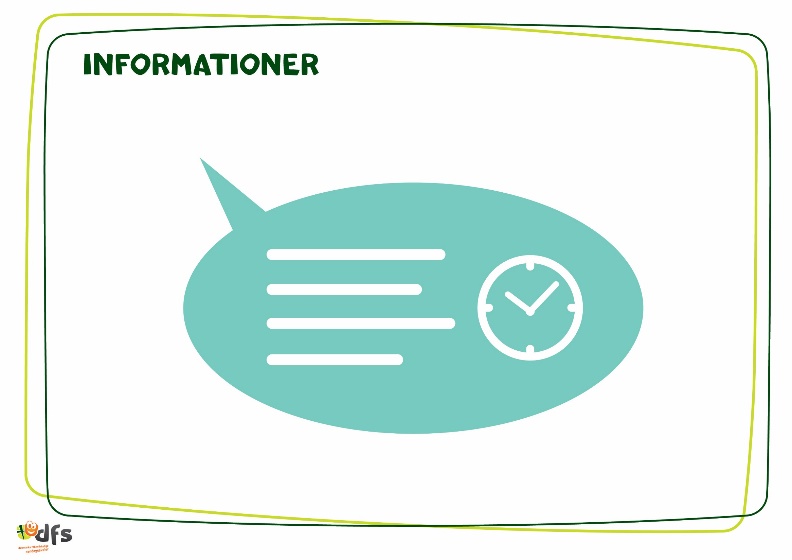 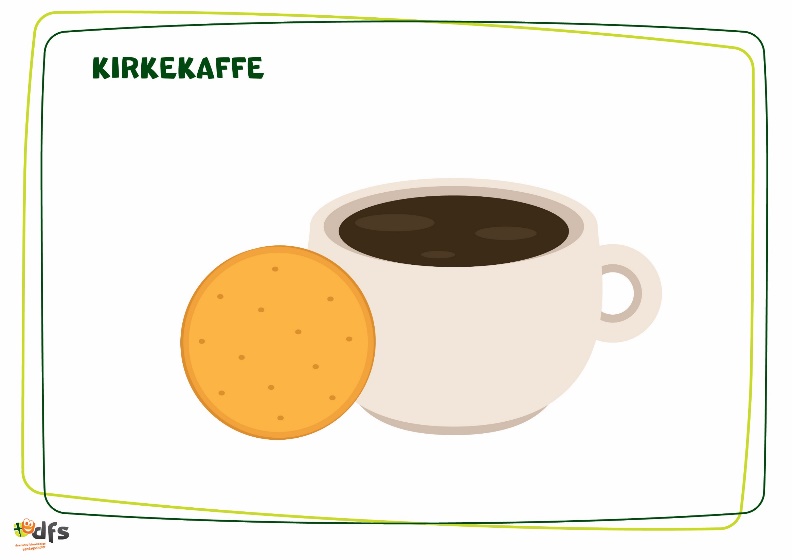 [Speaker Notes: Velkommen!]
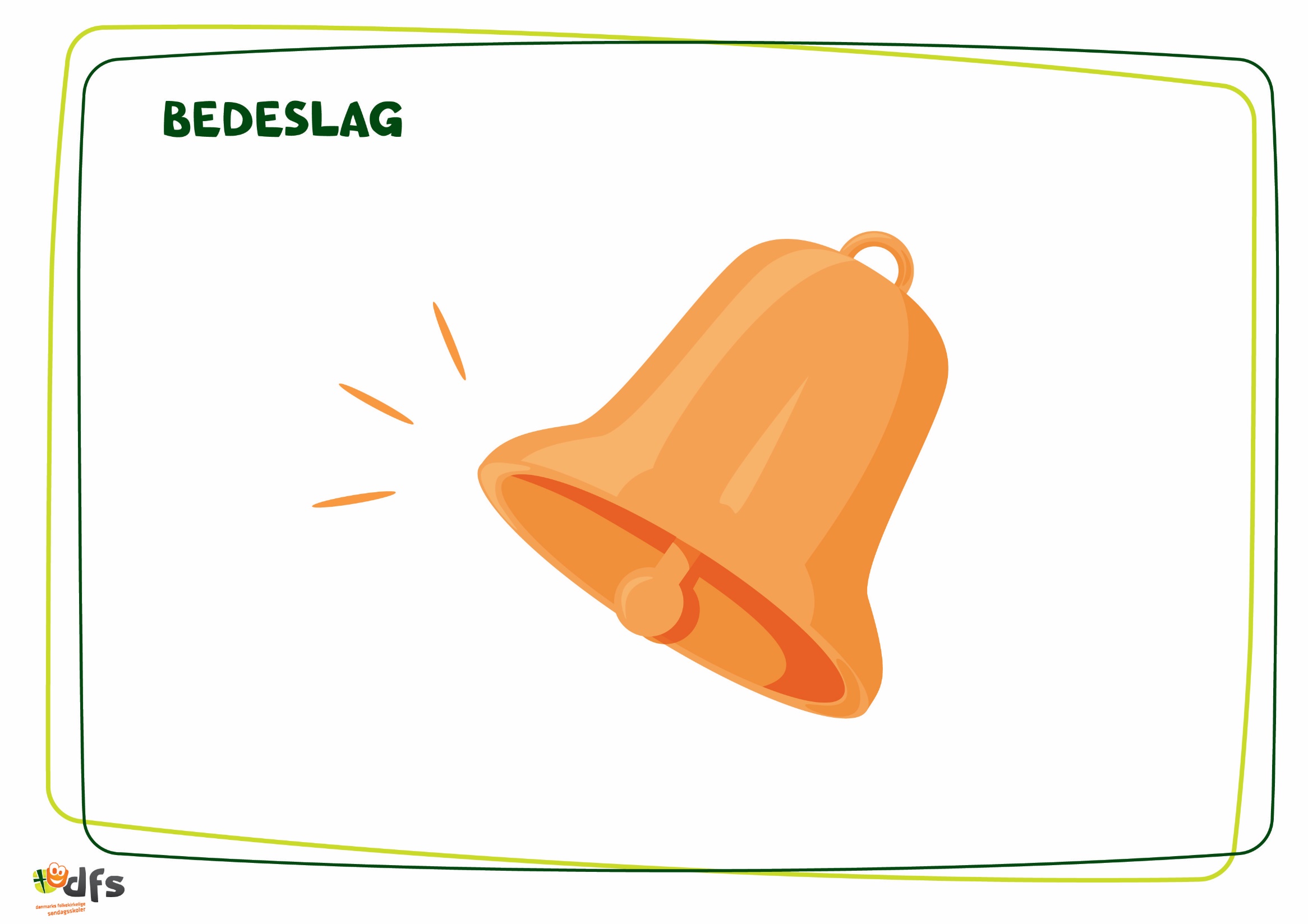 (Mit eget slide før dette slide)
(Mit eget slide efter dette slide)
[Speaker Notes: Velkommen!]
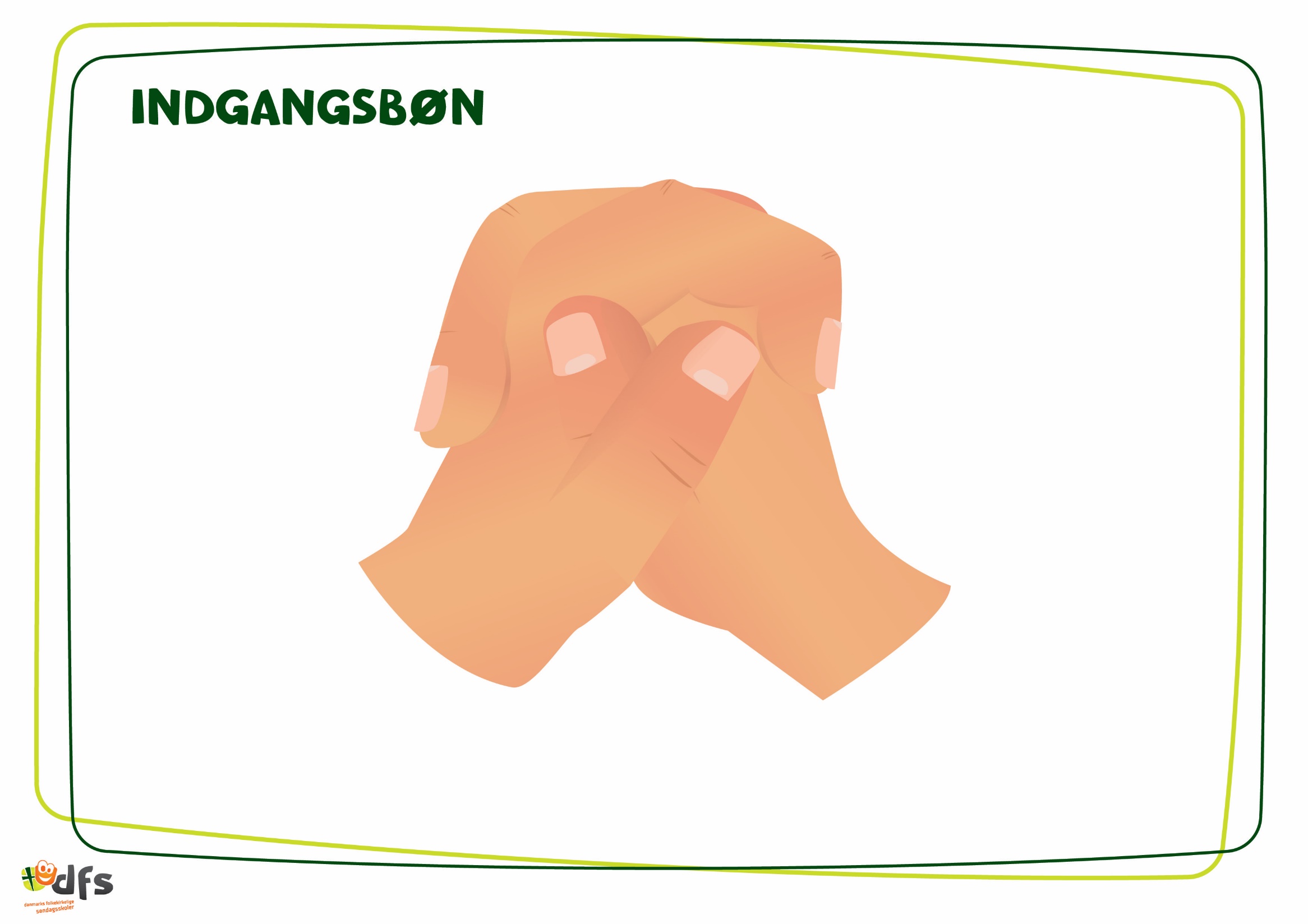 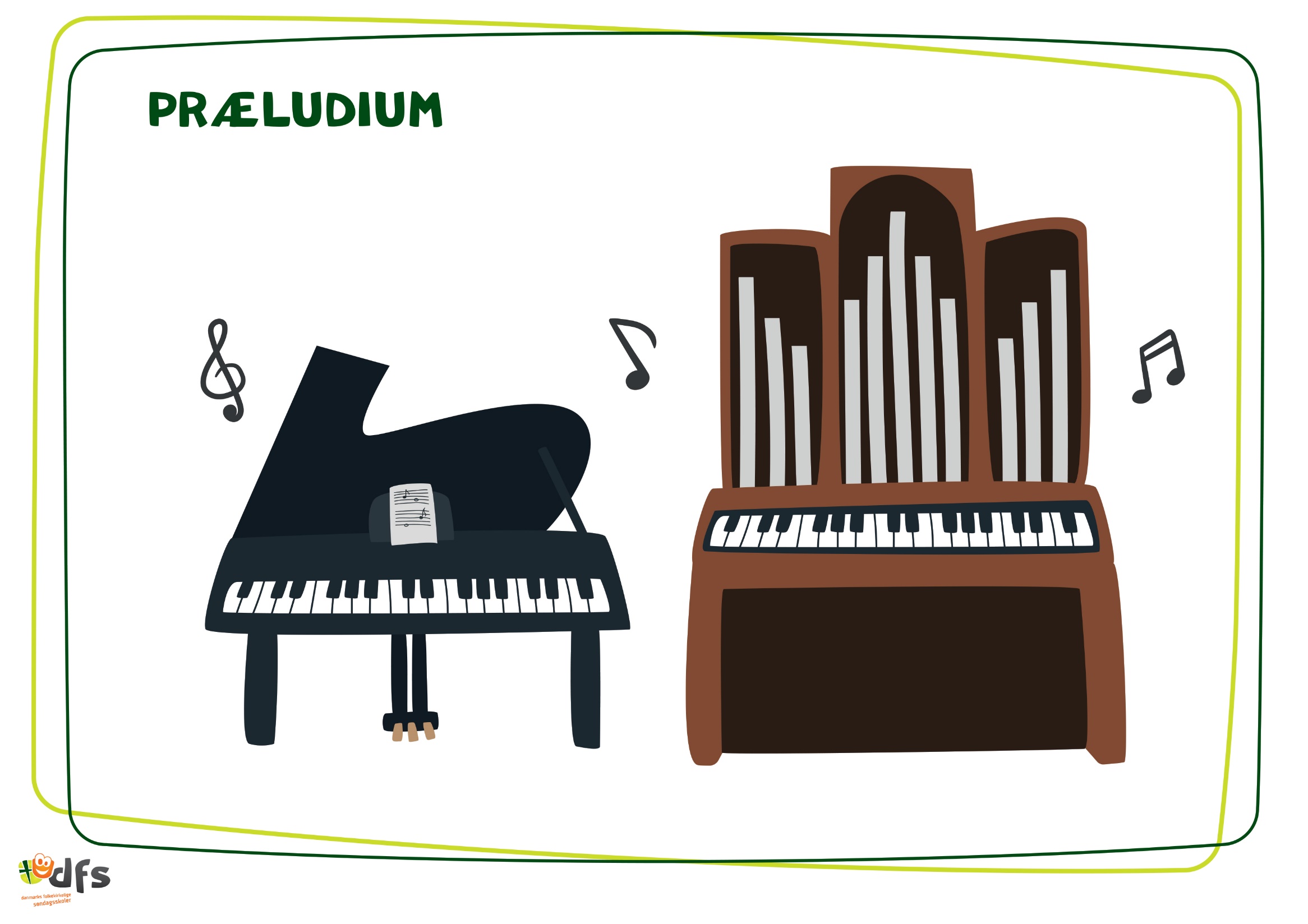 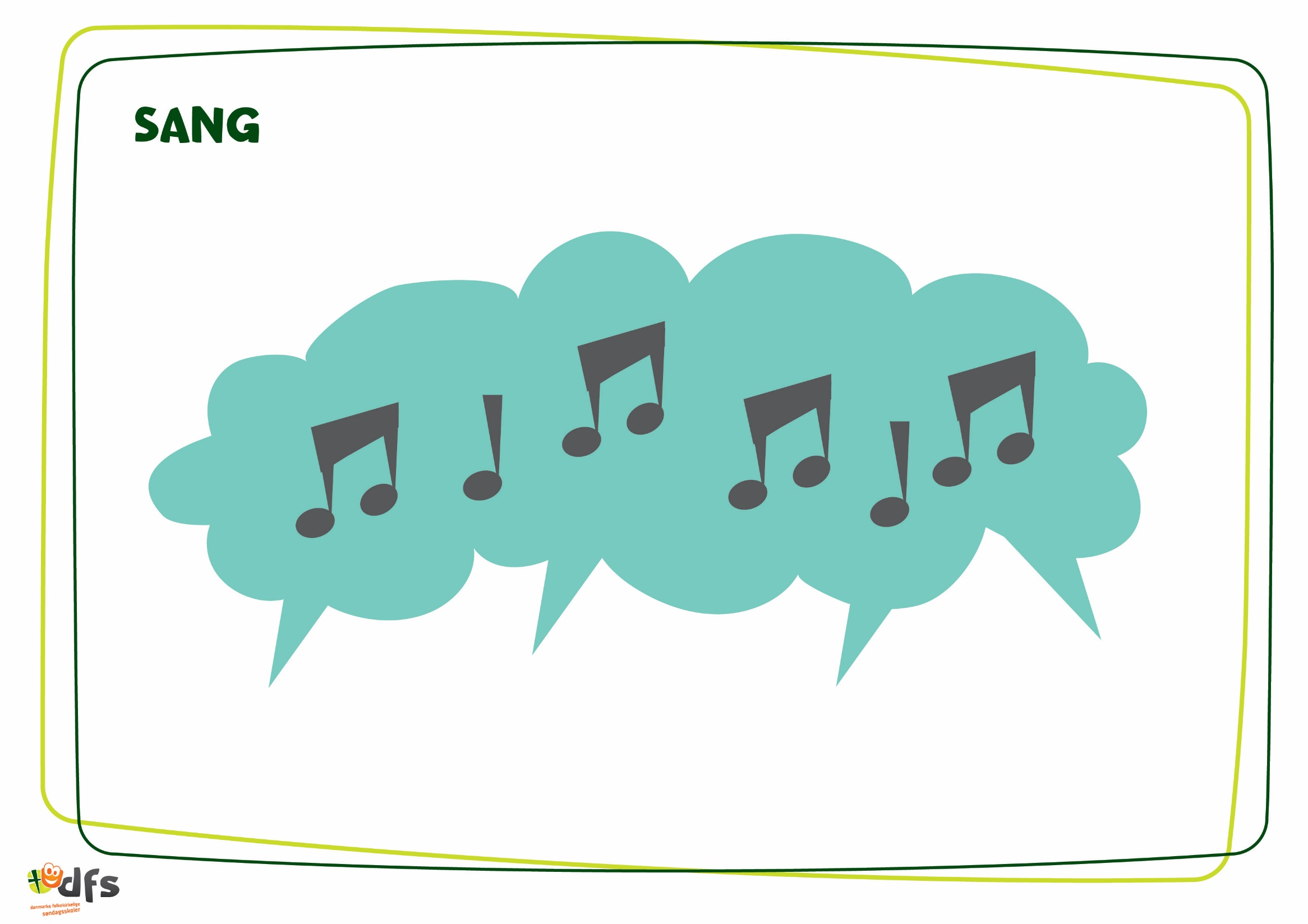 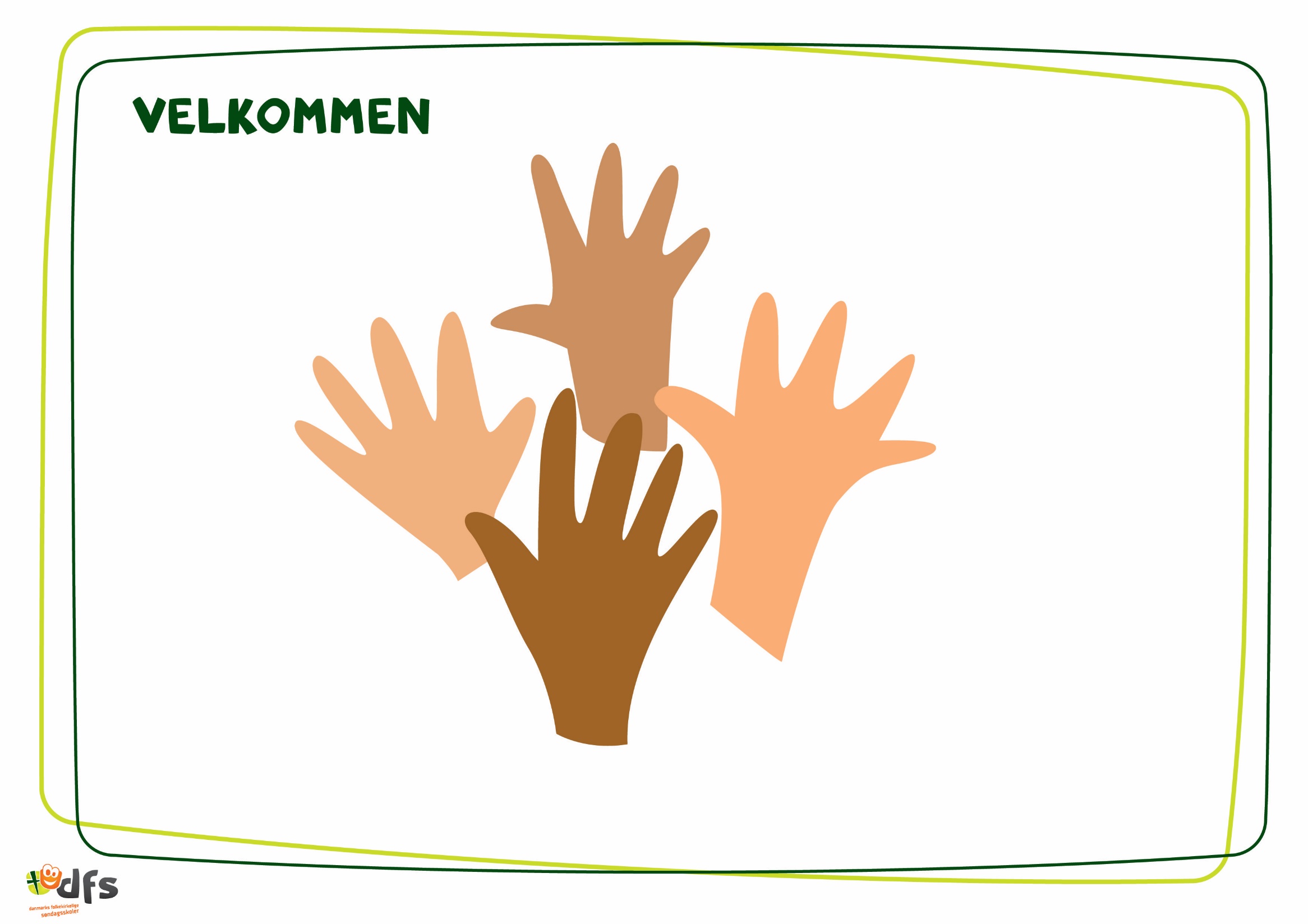 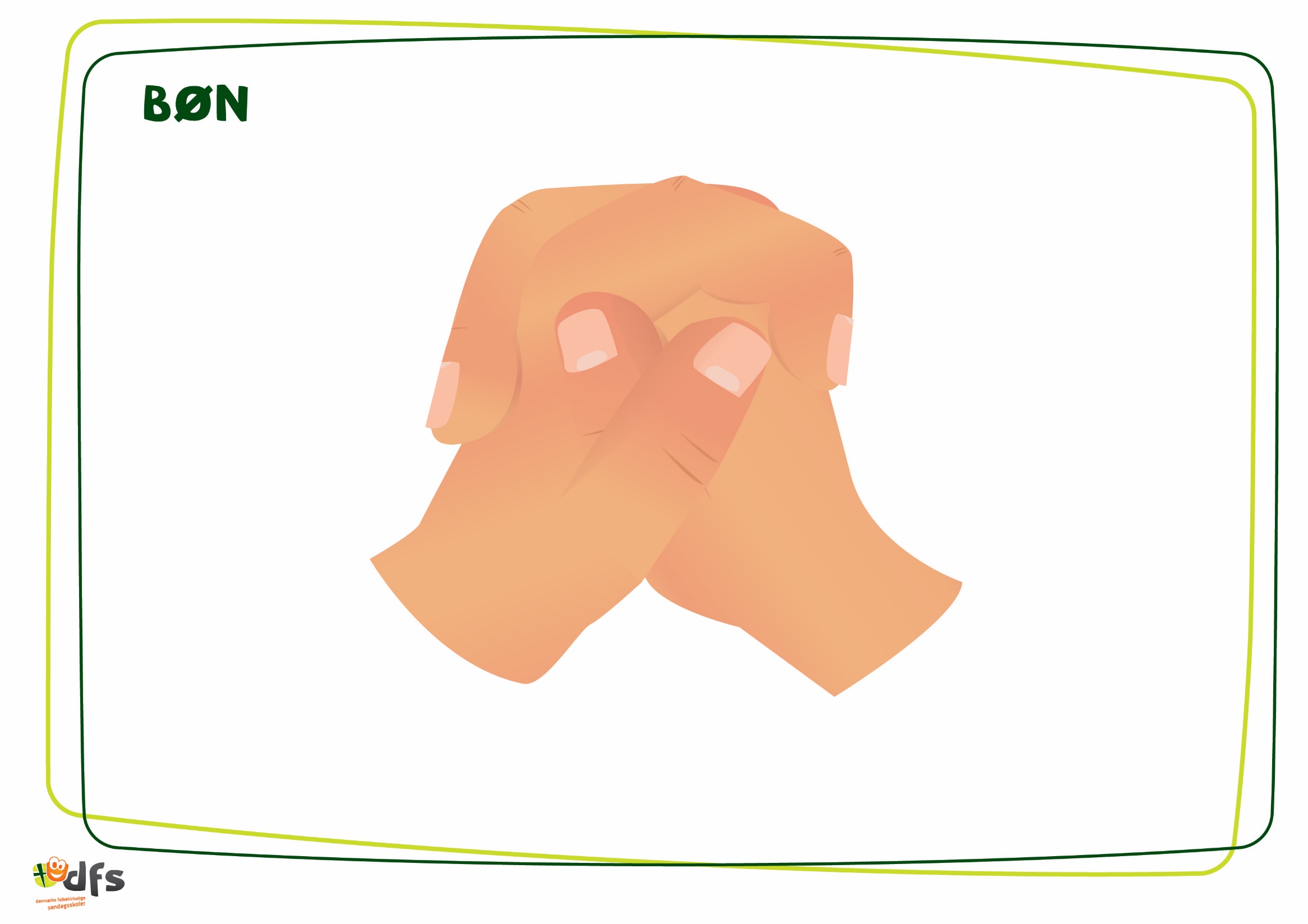 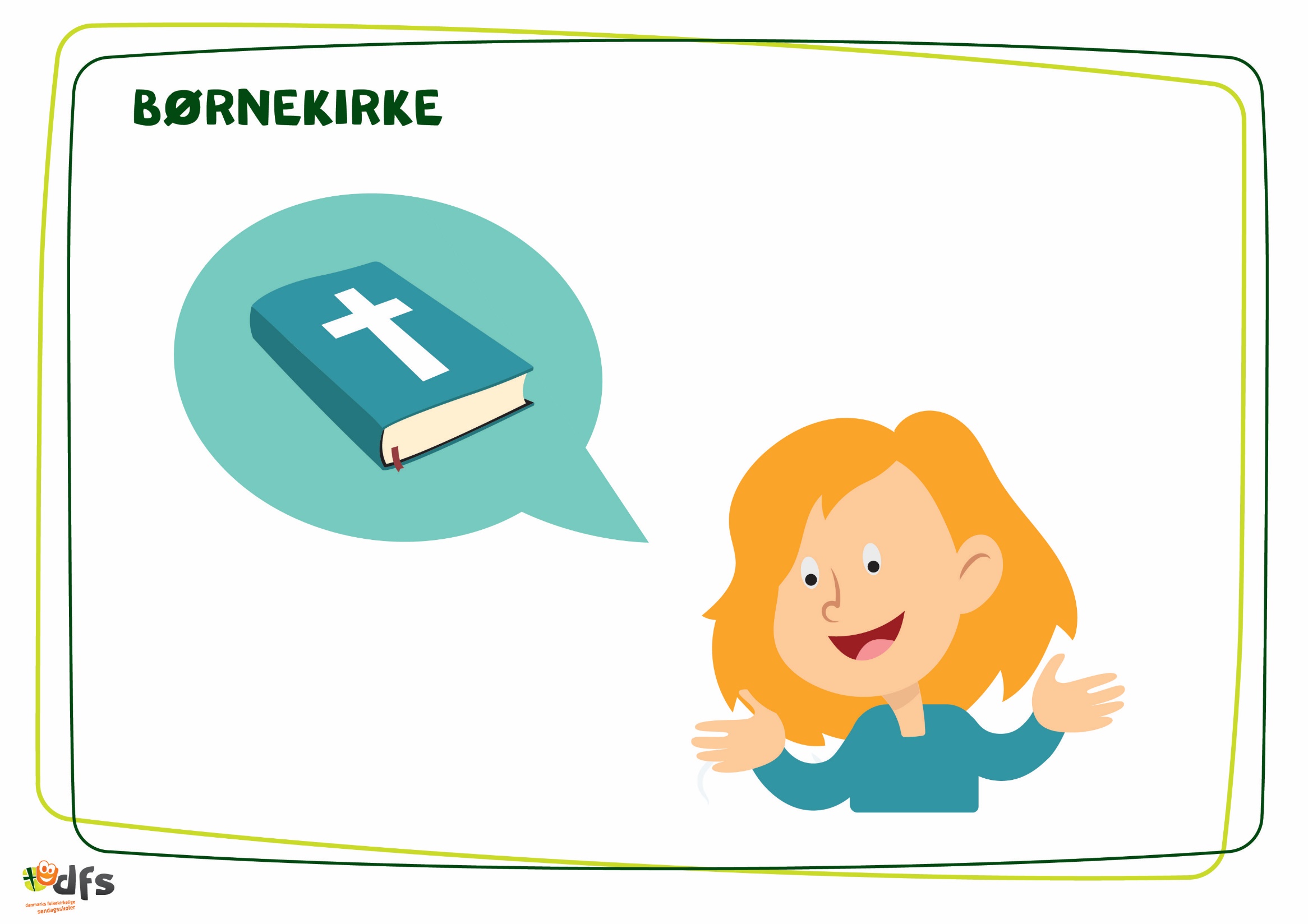 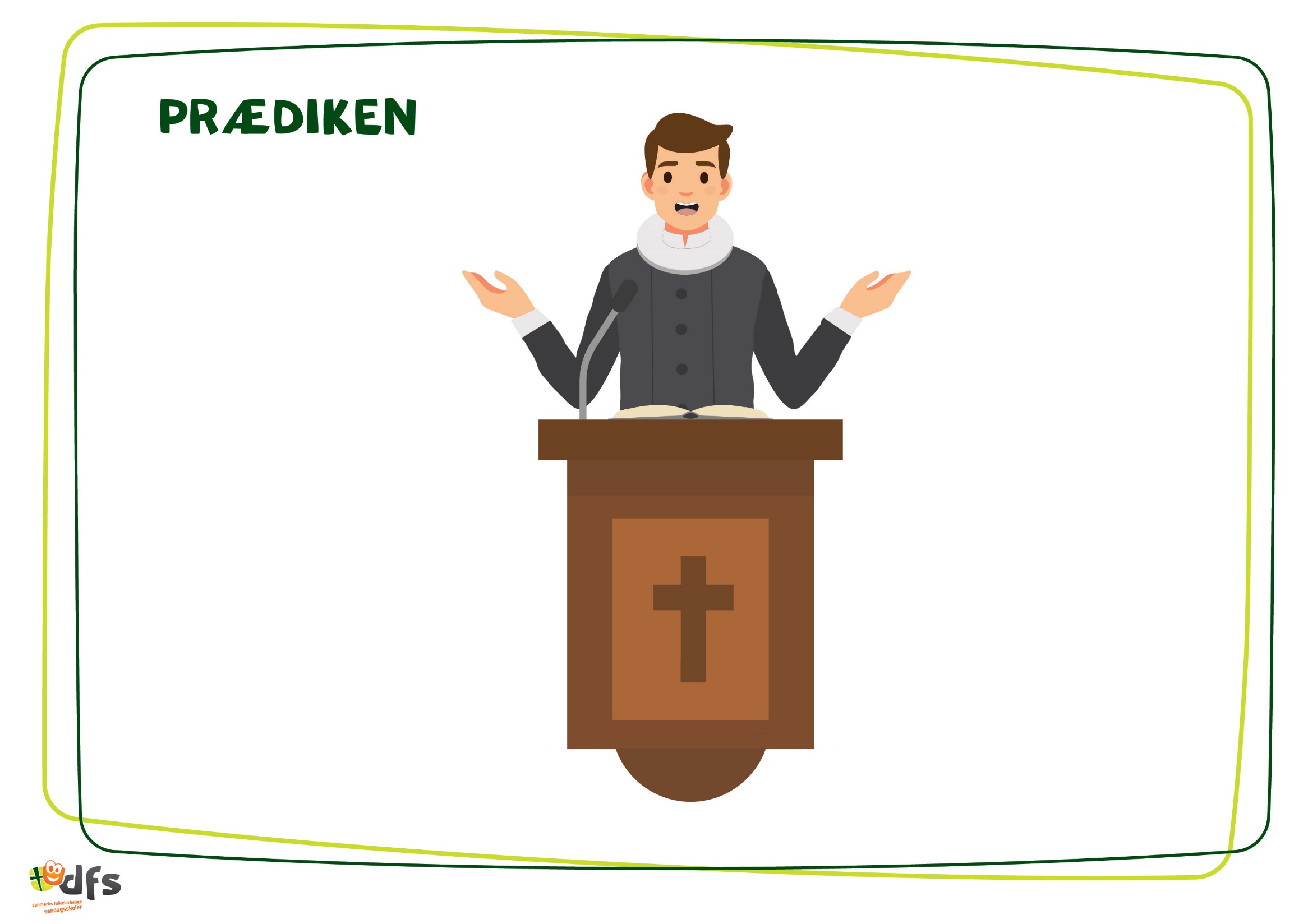 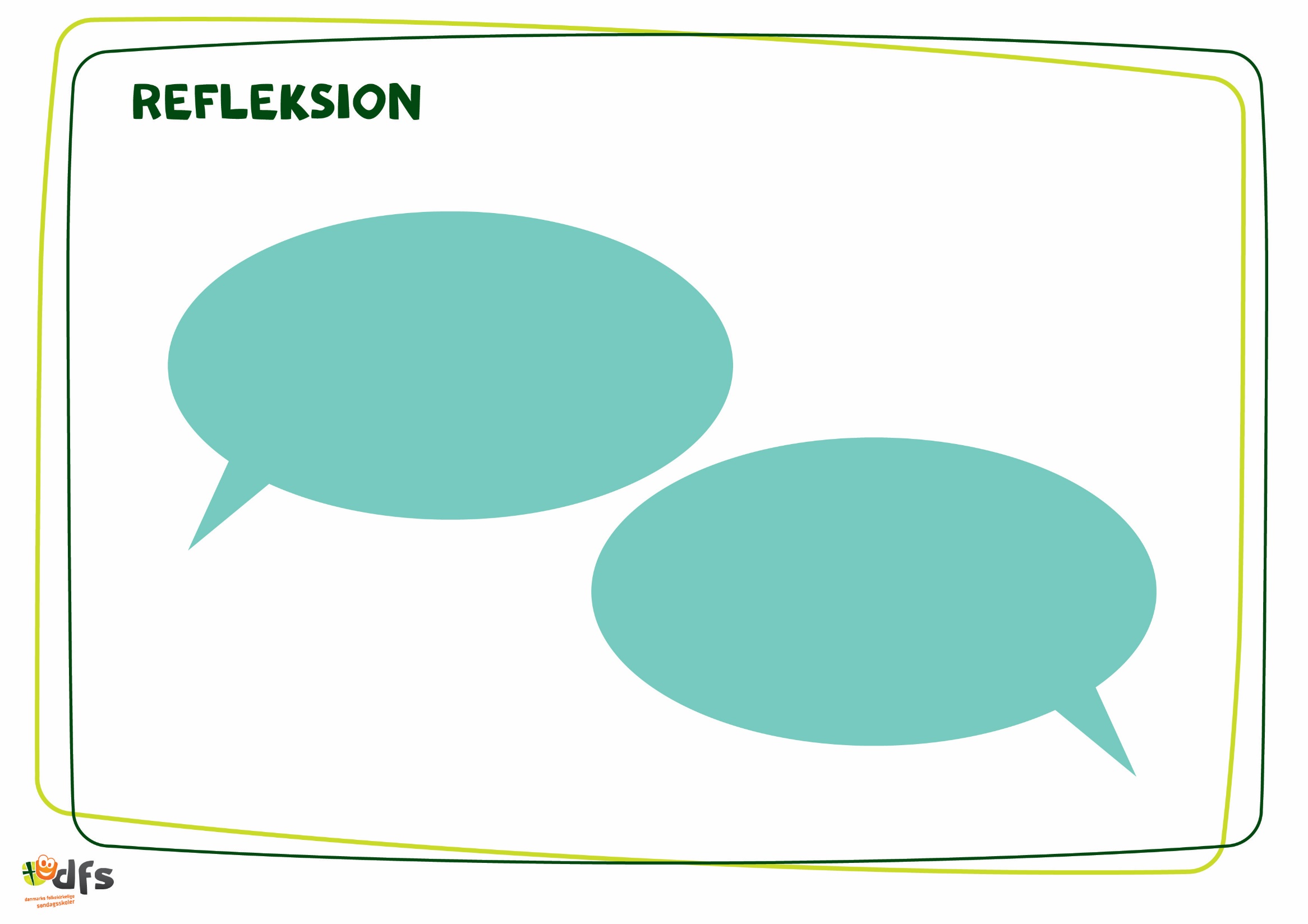 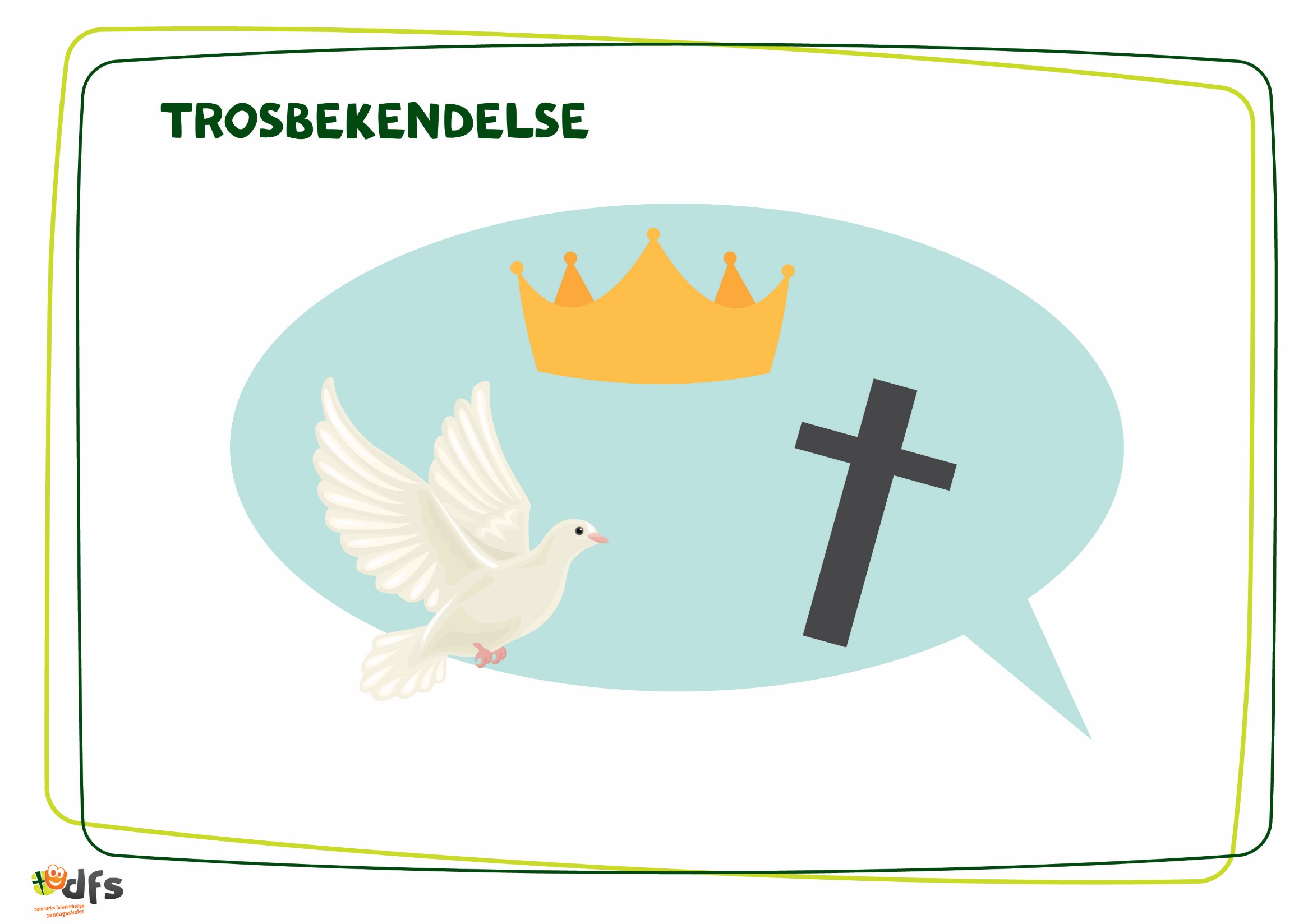 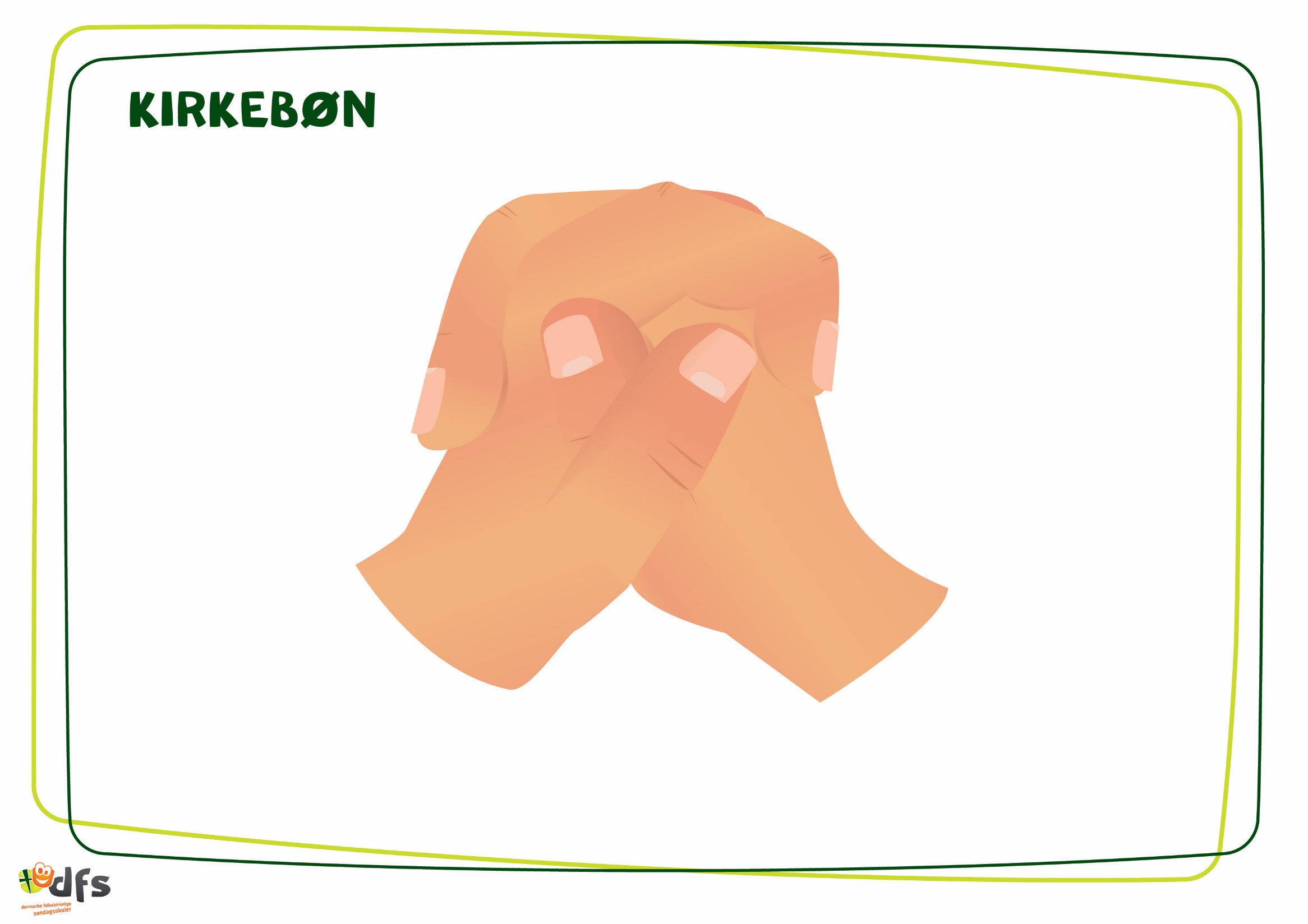 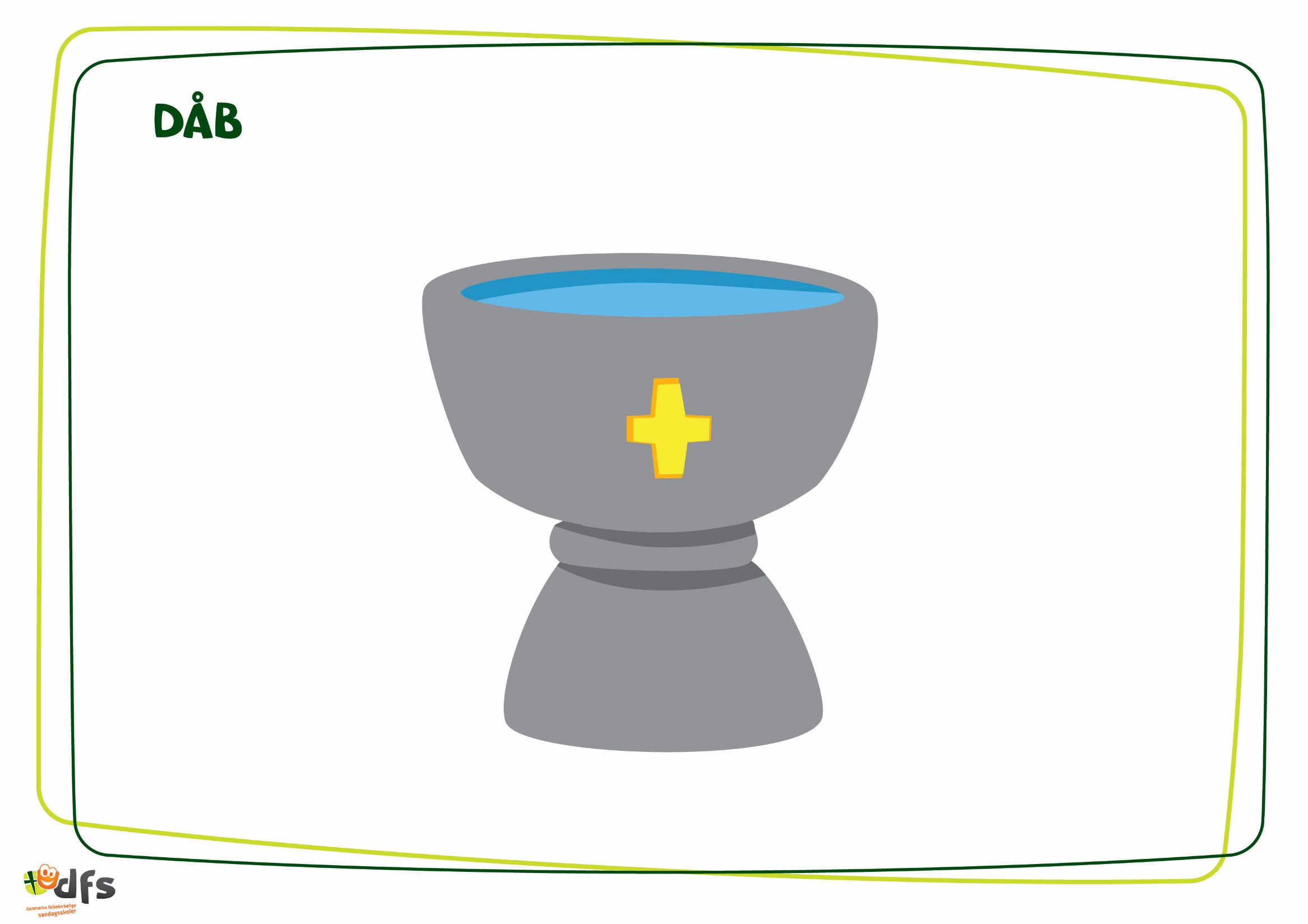 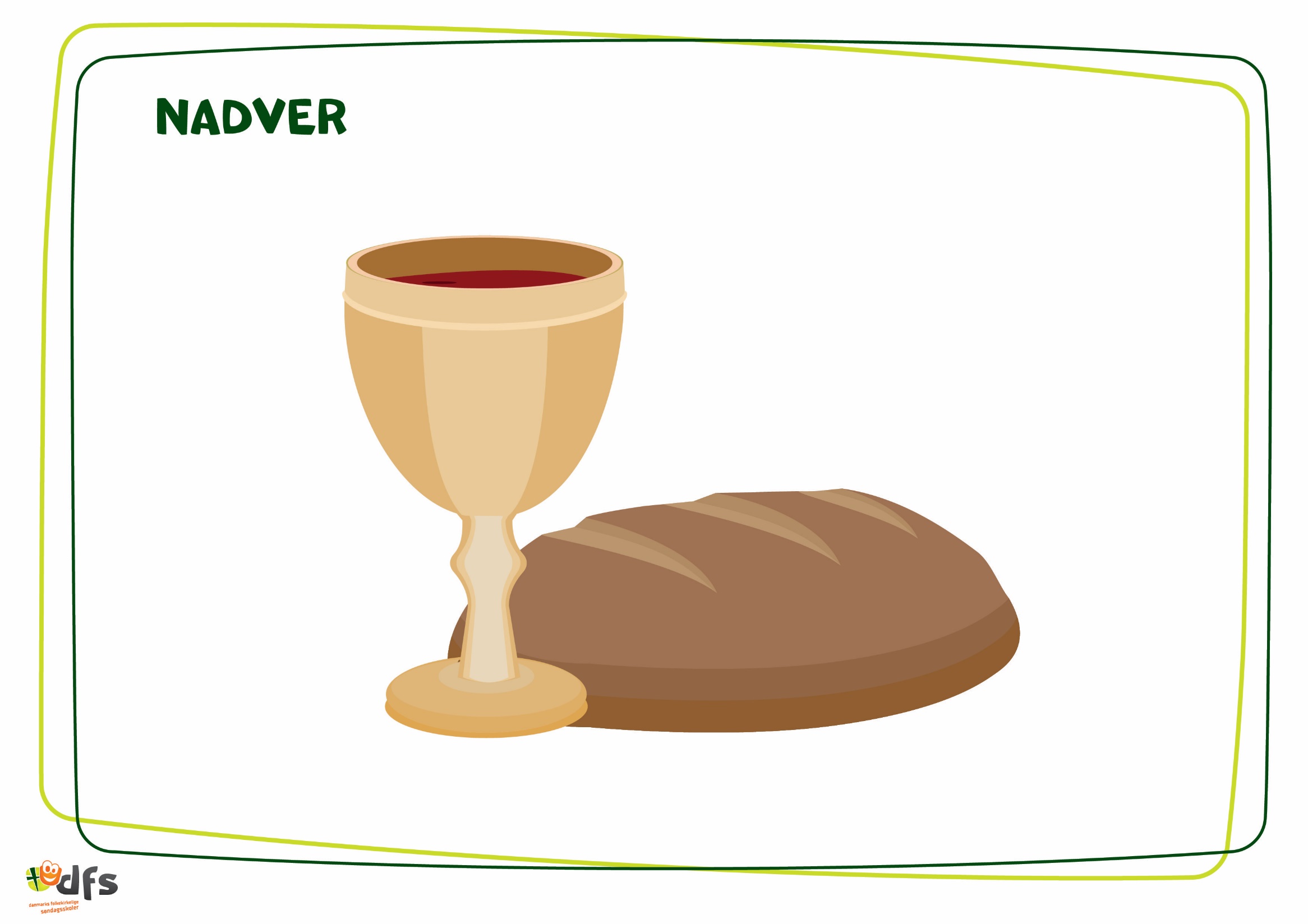 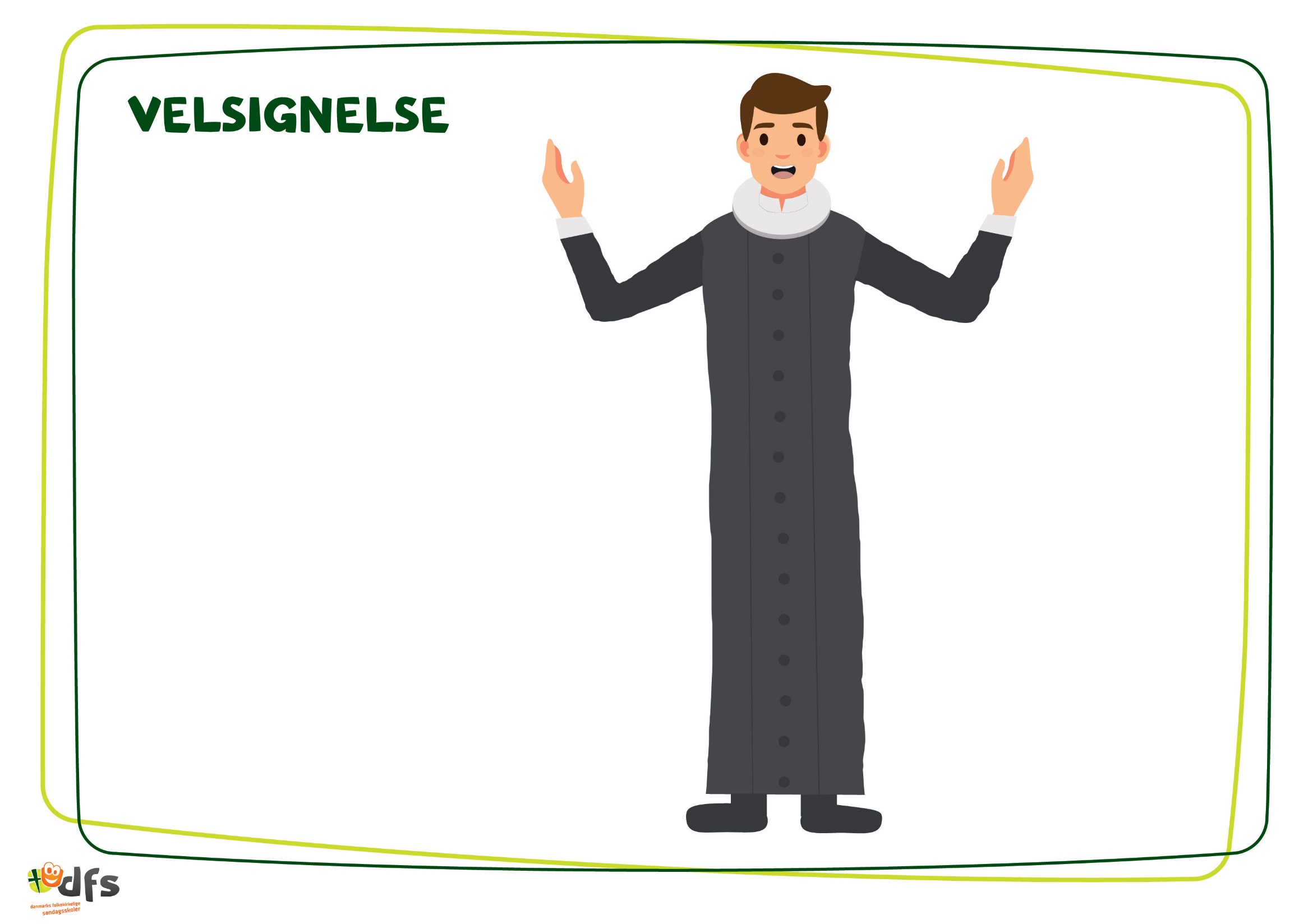 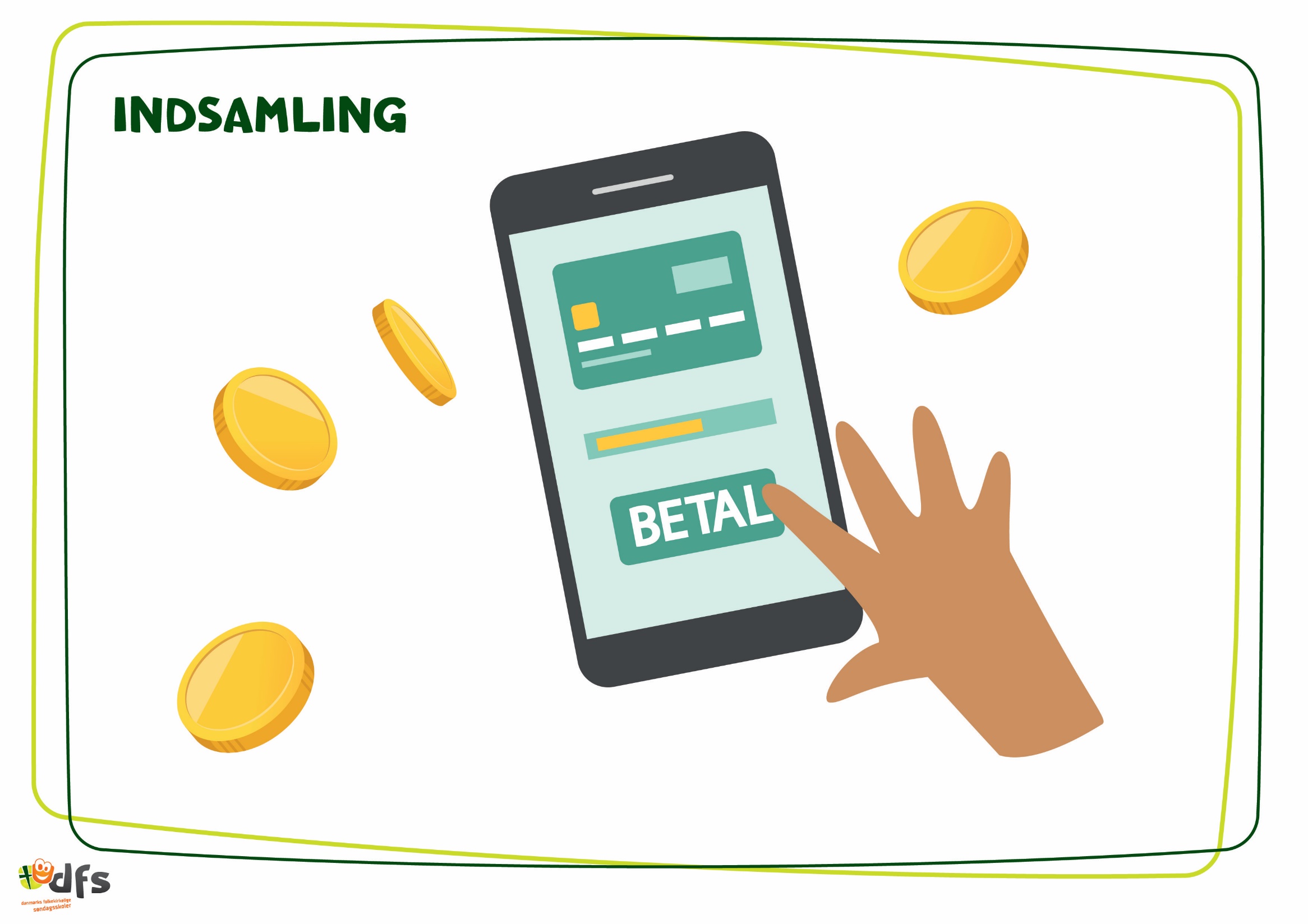 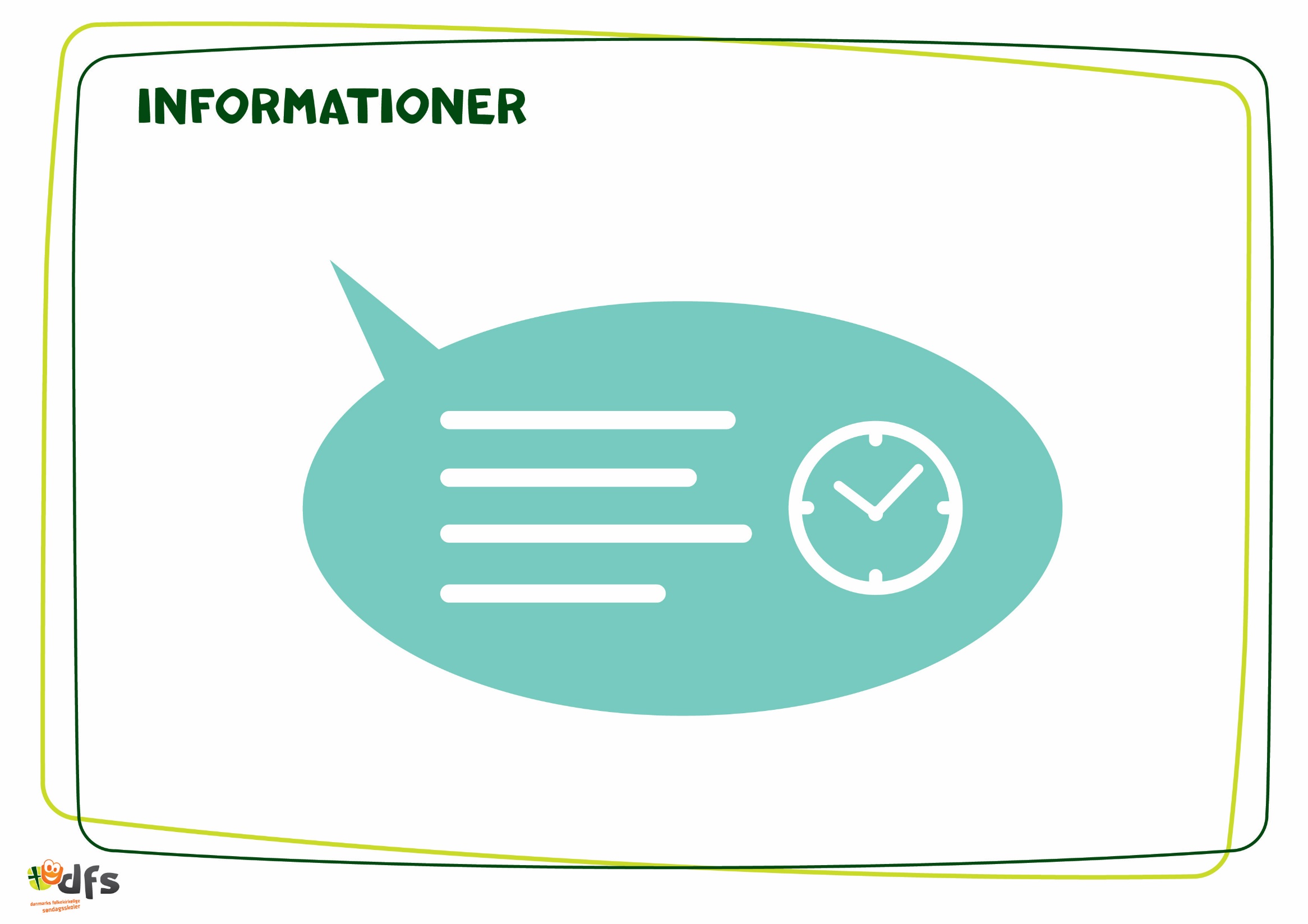 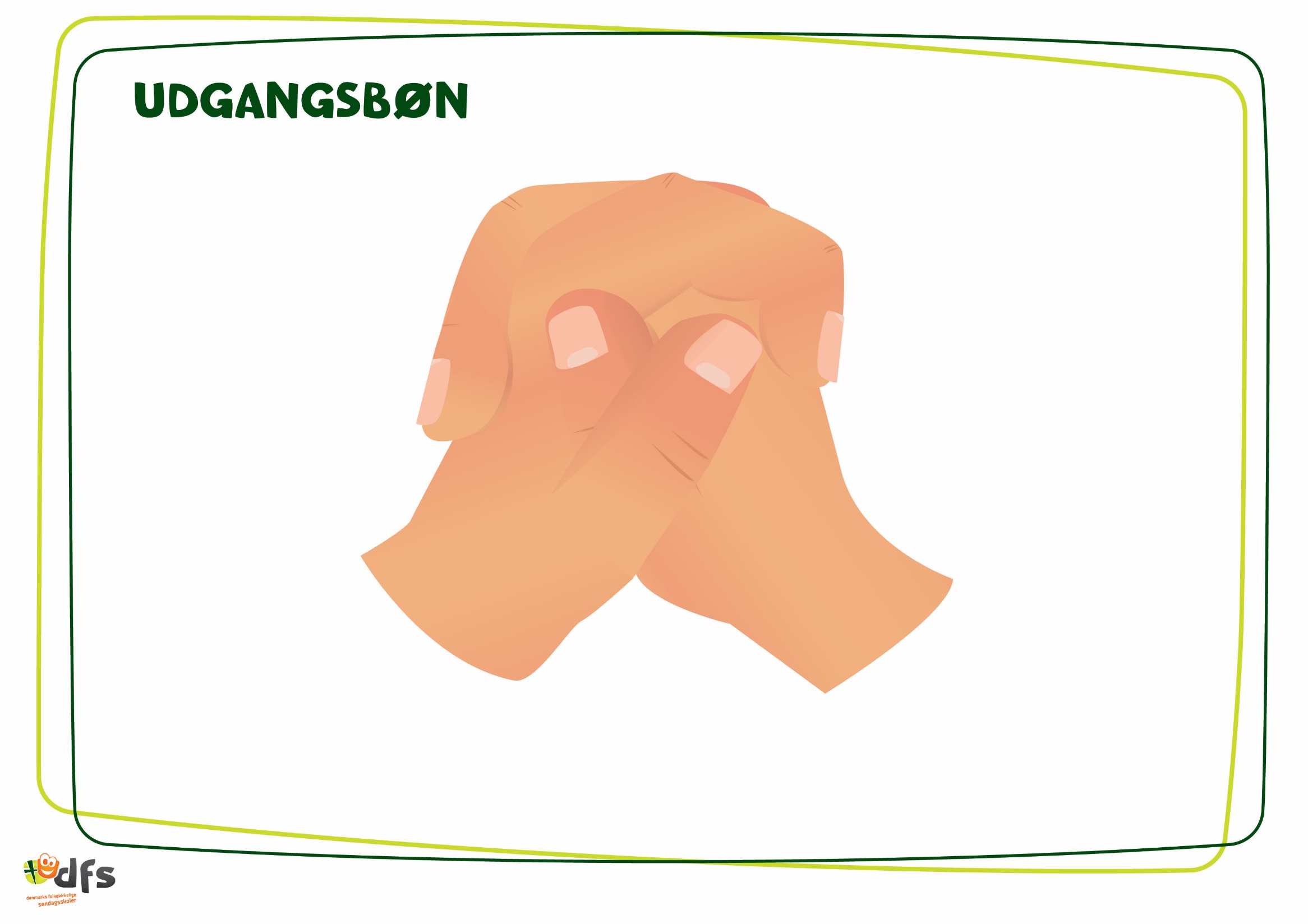 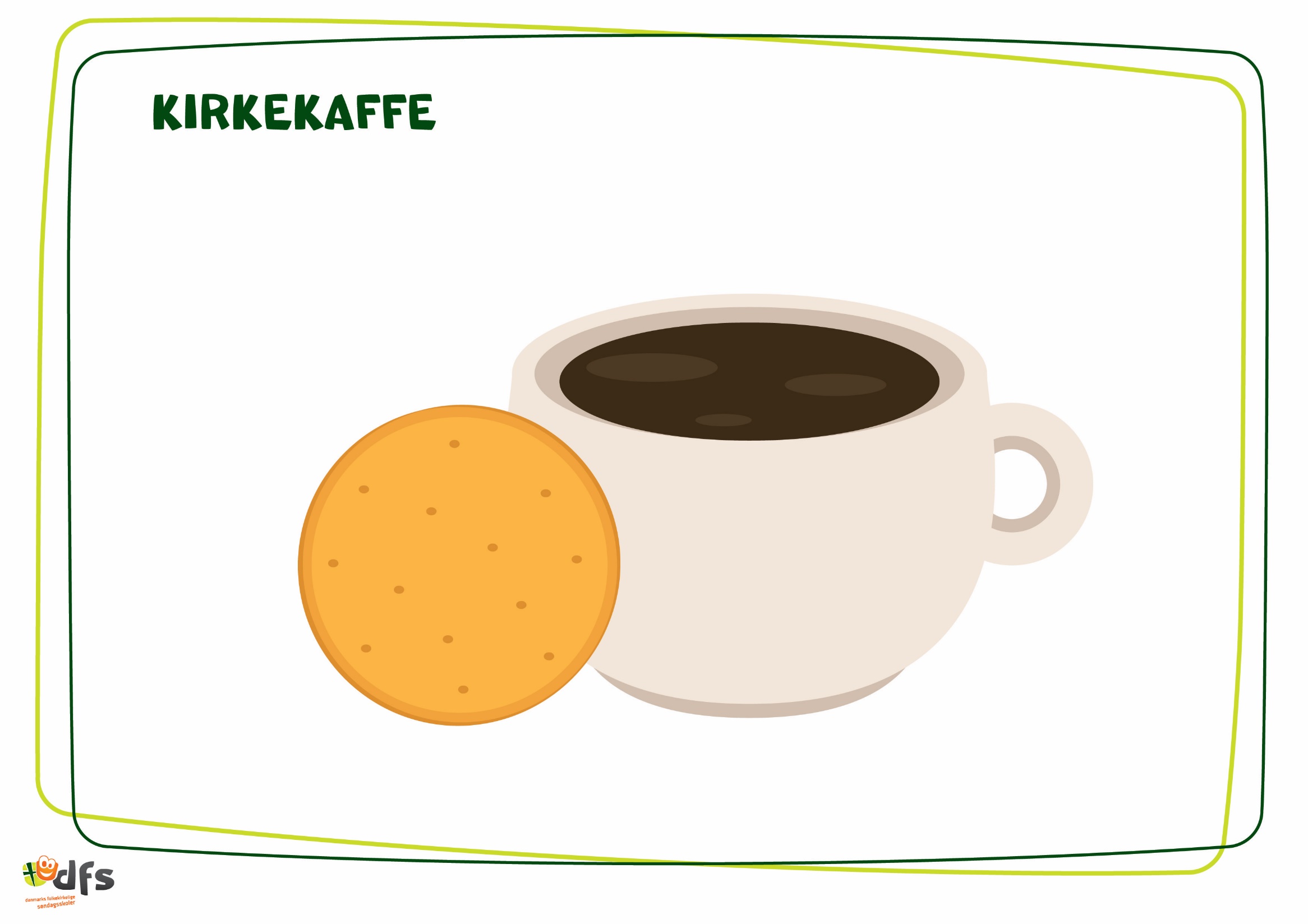